Ulugh Beg1393-1449
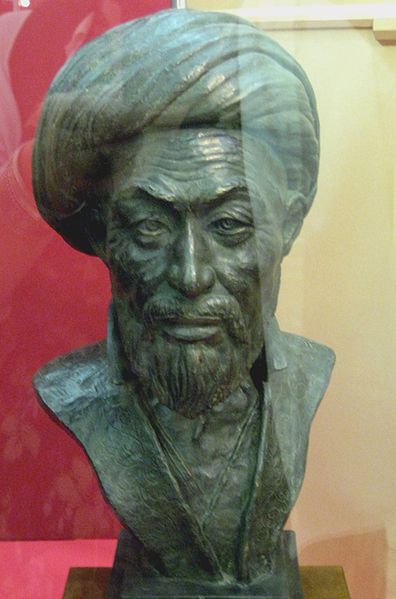 Reproduction of Ulugh Beg’s visage
Background Details
Ulugh Beg was born in modern-day Iran to an Uzbek family
His nickname, Ulugh Beg, means “great ruler”
His real name was Mirza Mohammad Tāregh bin Shāhrokh
He was the grandson of a great conqueror and his mother was a noble woman  
He is known for his capable leadership and contributions to math and astronomy
Contributions to Astronomy
By working in his observatory, Ulugh Beg cataloged 994 stars in his work Zij-i-Sultani in 1437

The catalog of stars was quite important and was used by other astronomers until the 17th century. 

He determined that a year has 365 days 

He also determined the tilt of the Earth, which remains the most accurate to this day
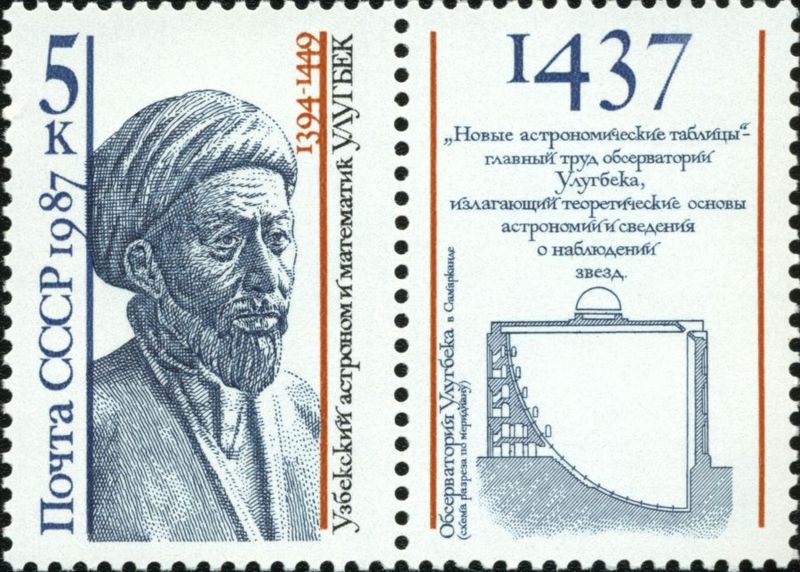 Soviet Stamp commemorating 550 years of Ulugh Beg’s observatory